Môn Toán 4
Khoanh vào trước câu trả lời đúng:
kg
1).           đọc là:
A
Một phần tư ki-lô-mét
B
Một phần tư ki-lô-gam
C
Một phần tư
Khoanh vào trước câu trả lời đúng:
2)  Sáu phần mười ba viết là:
A
B
C
Khoanh vào trước câu trả lời đúng:
3) Phân số
là:
A
Phân số bé hơn 1
B
Phân số lớn hơn 1
Phân số bằng 1
C
PHÂN SỐ BẰNG NHAU
YÊU CẦU CẦN ĐẠT
1
Bước đầu nhận biết được tính chất cơ bản của phân số, phân số bằng nhau.
2
Rèn kĩ năng viết phân số và kĩ năng nhận biết phân số bằng nhau.
3
Rèn luyện tính cẩn thận, vận dụng thực tế.
[Speaker Notes: Gọi hs đọc]
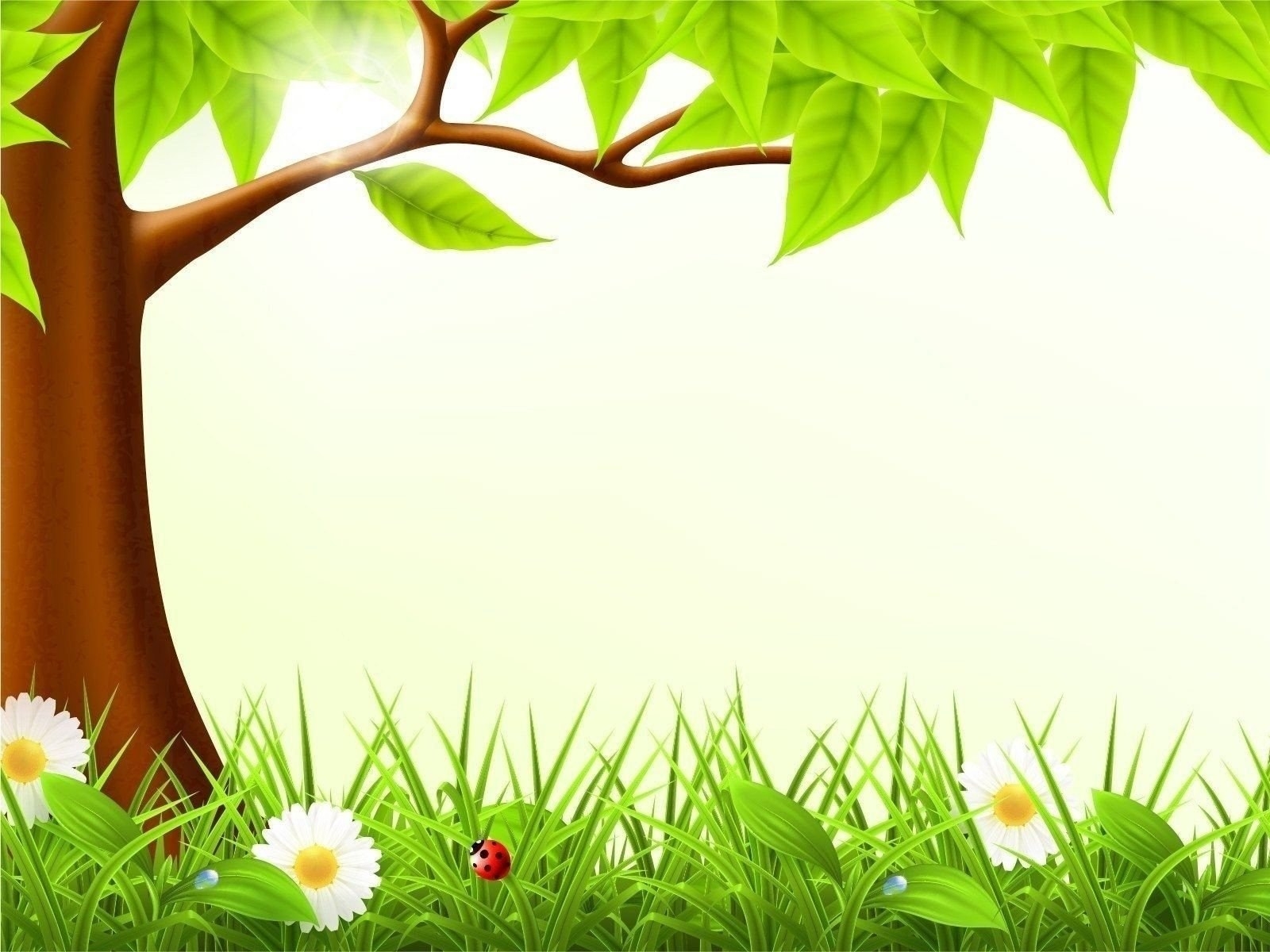 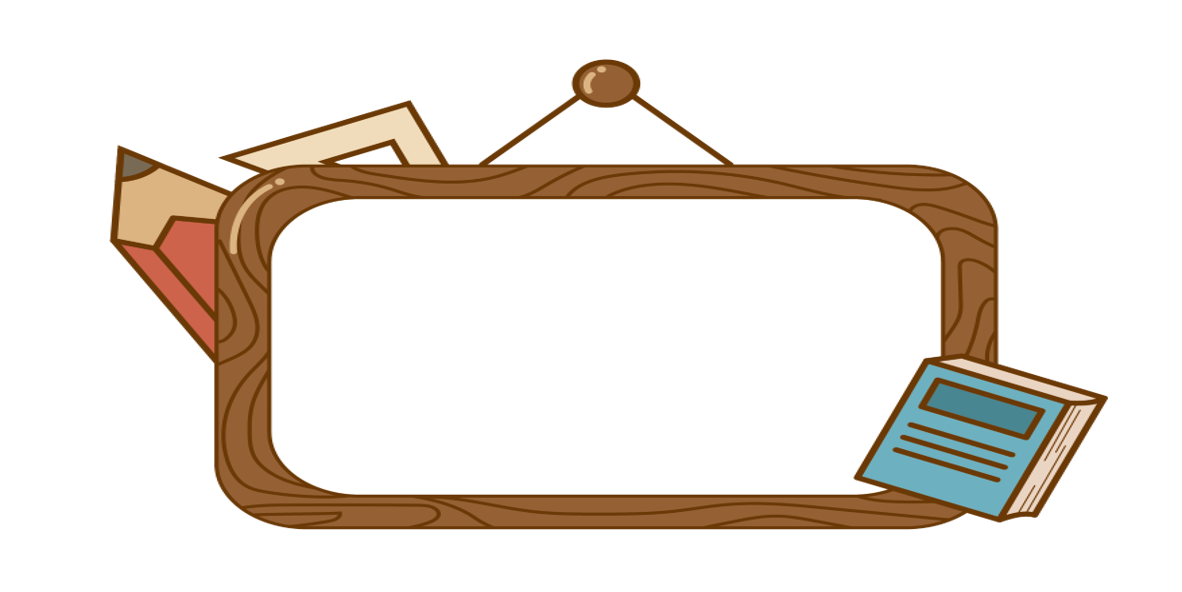 KHÁM PHÁ
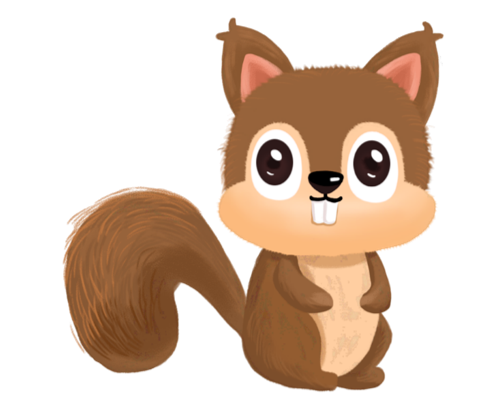 3
4
6
3
8
4
6
8
Băng giấy thứ hai được chia thành mấy phần bằng nhau? Đã tô màu mấy phần?
Hãy nêu phân số chỉ phần đã được tô màu của băng giấy thứ nhất.
Băng giấy thứ nhất được chia thành mấy phần bằng nhau? Đã tô mấy phần?
Hãy nêu phân số chỉ phần đã được tô màu của băng giấy thứ hai.
Hãy so sánh phần được tô màu của hai băng giấy.
Em có nhận xét gì về hai băng giấy này?
Như vậy:
=
Nhận xét:
Và
Tính chất cơ bản của phân số
* Nếu nhân cả tử số và mẫu số của một phân số với cùng một số tự nhiên khác 0 thì được một phân số bằng phân số đã cho.
* Nếu cả tử và mẫu số của một phân số cùng chia hết cho một số tự nhiên khác 0 thì sau khi chia ta được một phân số bằng phân số đã cho.
Thứ     ngày      tháng 1 năm 2022
Toán
Phân số bằng nhau
I. Bài học: (SGK)
II. Luyện tập
Bài 1: Làm sách
Bài 2: Làm vở
Bài 3: Làm sách
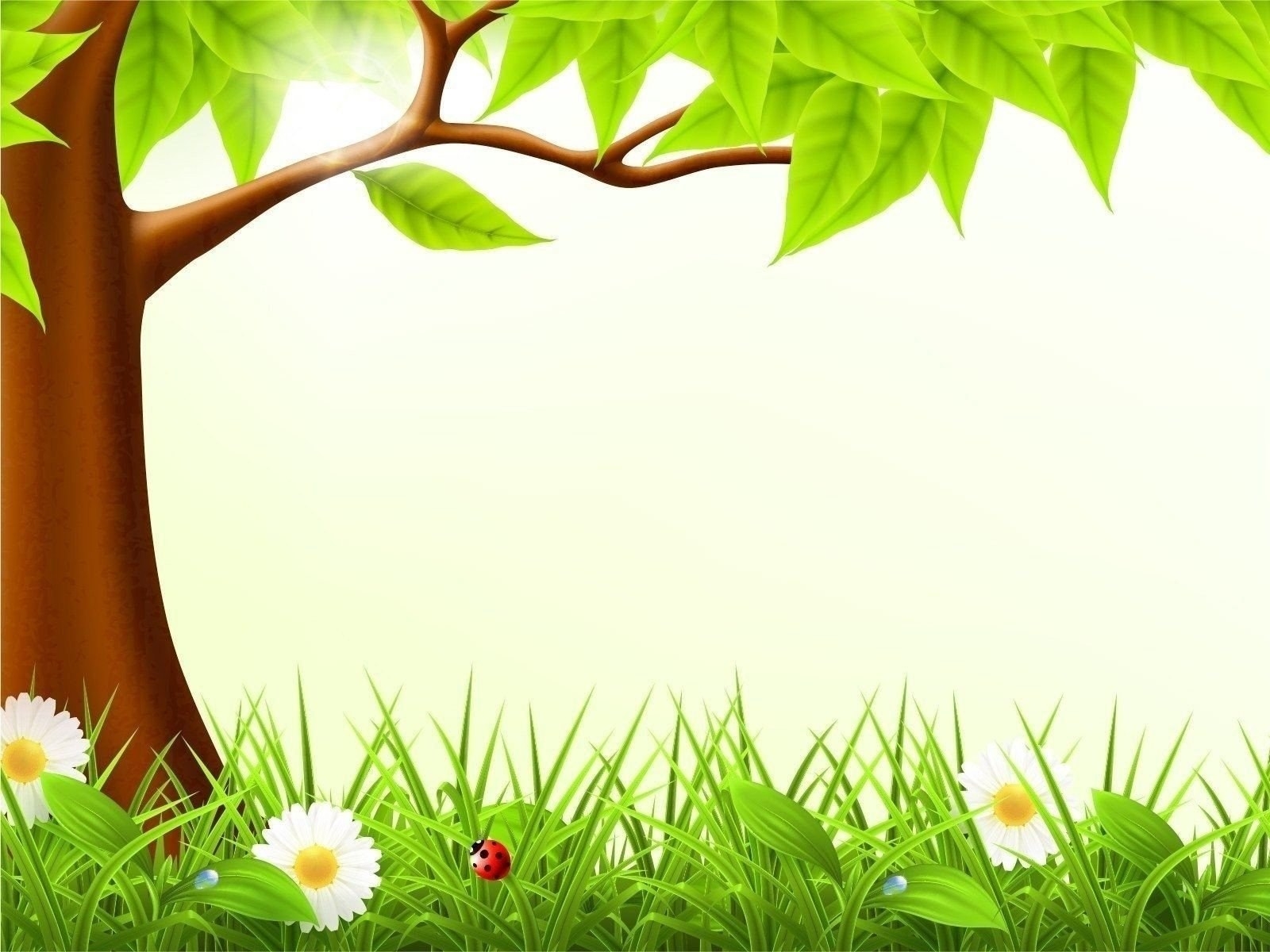 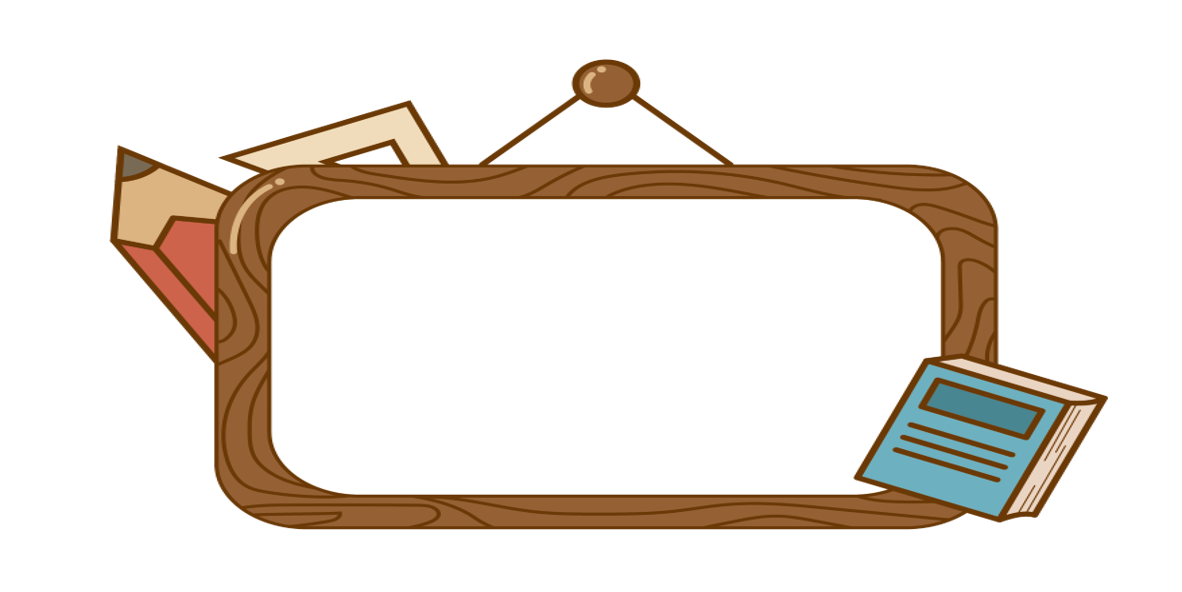 THỰC HÀNH
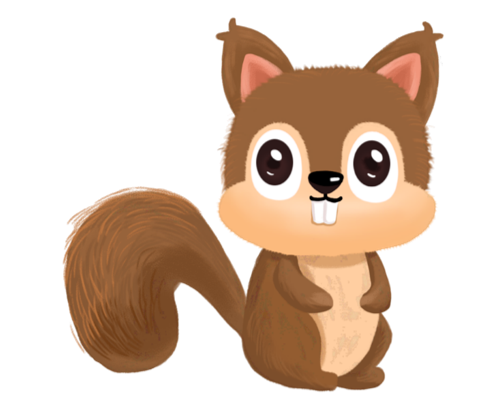 HS làm sách,
chữa bài trên màn hình
Bài tập 1:Viết số thích hợp vào ô trống:
6
a)
8
=
=
=
=
15
14
4
12
3
=
=
=
=
2
15 :
2
3
15
4
6
48
2 x 3
3 x
4 x 2
48 : 8
6 :
32
3
3
5
15
5
8
35
7
16
5 x 3
8 x 4
35 :
7 x 2
16 :
15 :
5
6
=
=
=
=
8
5
2
7
HS làm sách,
chữa bài trên màn hình
Bài tập 1:Viết số thích hợp vào ô trống:
4
b,
10
12
7
HS làm vở,
chữa bài trên màn hình
Bài tập 2: Tính rồi so sánh kết quả:
a, 18 : 3 và (18x4) : (3x4)
b, 81 : 9 và (81 : 3) : (9 : 3)
18 : 3 = 6
(18x4) : (3x4) = 72 : 12 = 6
Vậy:  18 : 3 = (18x4) : (3x4) = 6
81 : 9 = 9
(81 : 3) : (9 : 3) = 27 : 3 = 9
Vậy:  81 : 9 = (81 : 3) : (9 : 3) = 9
*Nhận xét: Nếu nhân (hoặc chia) số bị chia và số chia với (cho) cùng một số tự nhiên khác 0 thì giá trị của thương không thay đổi.
HS làm sách,
chữa bài trên màn hình
Bài tập 3: Viết số thích hợp vào ô trống:
2
a)
15
6
12
b)
15
VẬN DỤNG – TRẢI NGHIỆM
Tìm 5 phân số bằng phân số
1
4
GHI NHỚ
Tính chất cơ bản của phân số
* Tính chất 1 : Nếu nhân cả tử số và mẫu số của một phân số với cùng một số tự nhiên khác 0 thì được một phân số bằng phân số đã cho.
* Tính chất 2 : Nếu cả tử số và mẫu số của một phân số cùng chia hết cho một số tự nhiên khác 0 thì sau khi chia ta được một phân số bằng phân số đã cho.
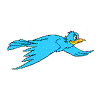 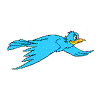 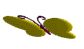 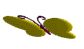 Chúc các em chăm ngoan, học giỏi.
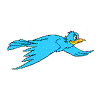 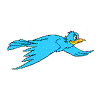 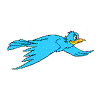 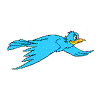 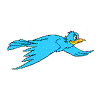 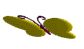 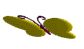 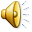